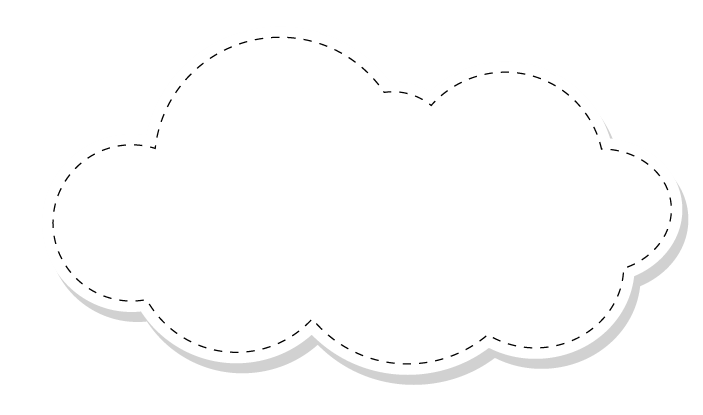 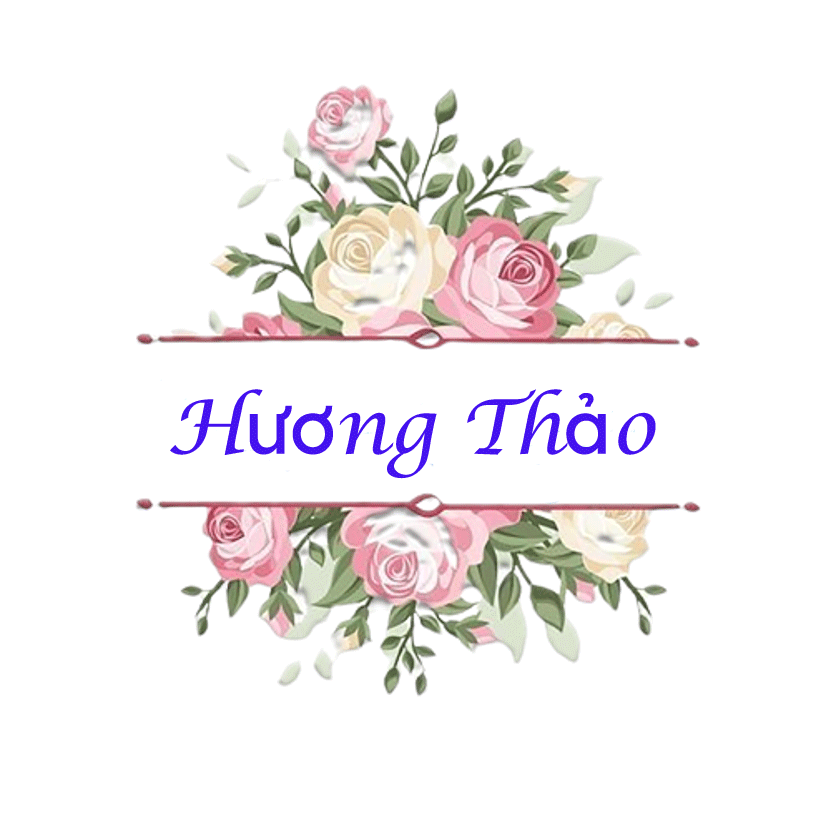 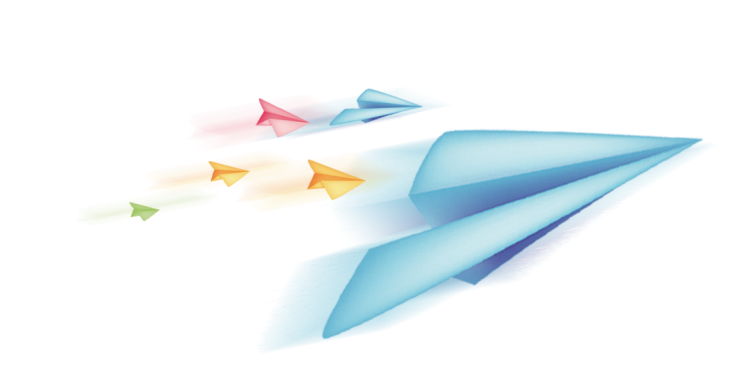 Chào mừng các em đến với 
tiết Tự nhiên xã hội
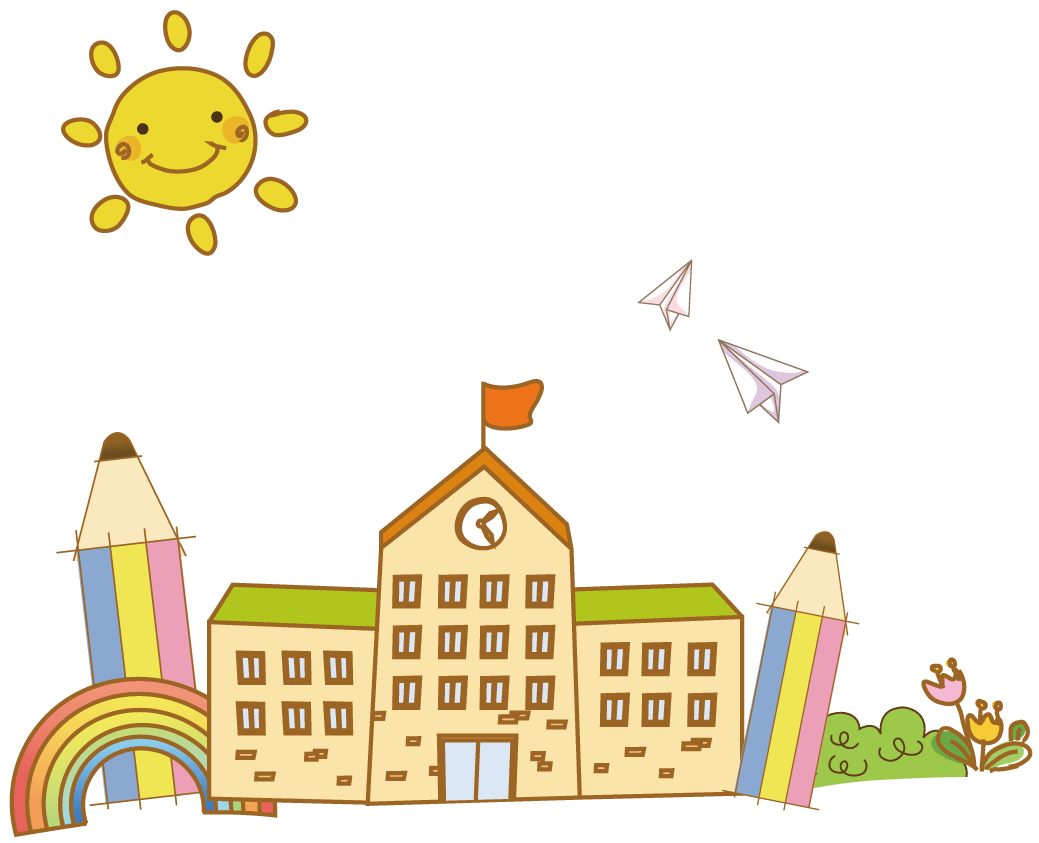 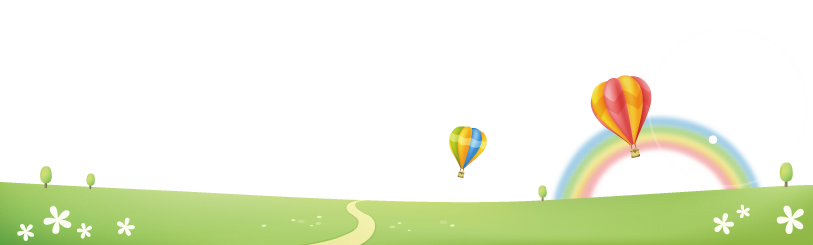 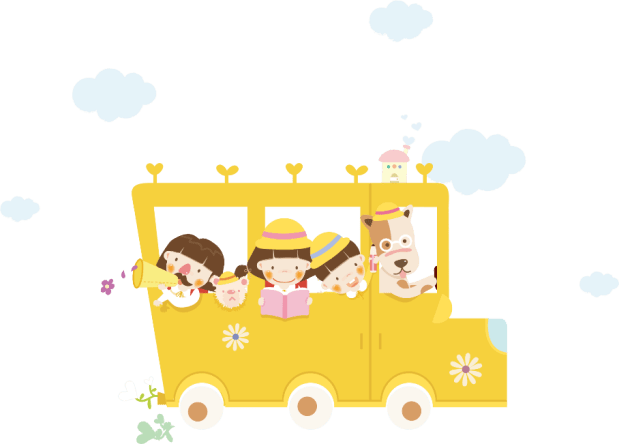 Bản quyền thuộc về: FB Hương Thảo - https://www.facebook.com/huongthaoGADT/
[Speaker Notes: Bài giảng thiết kế bởi: Hương Thảo - tranthao121004@gmail.com]
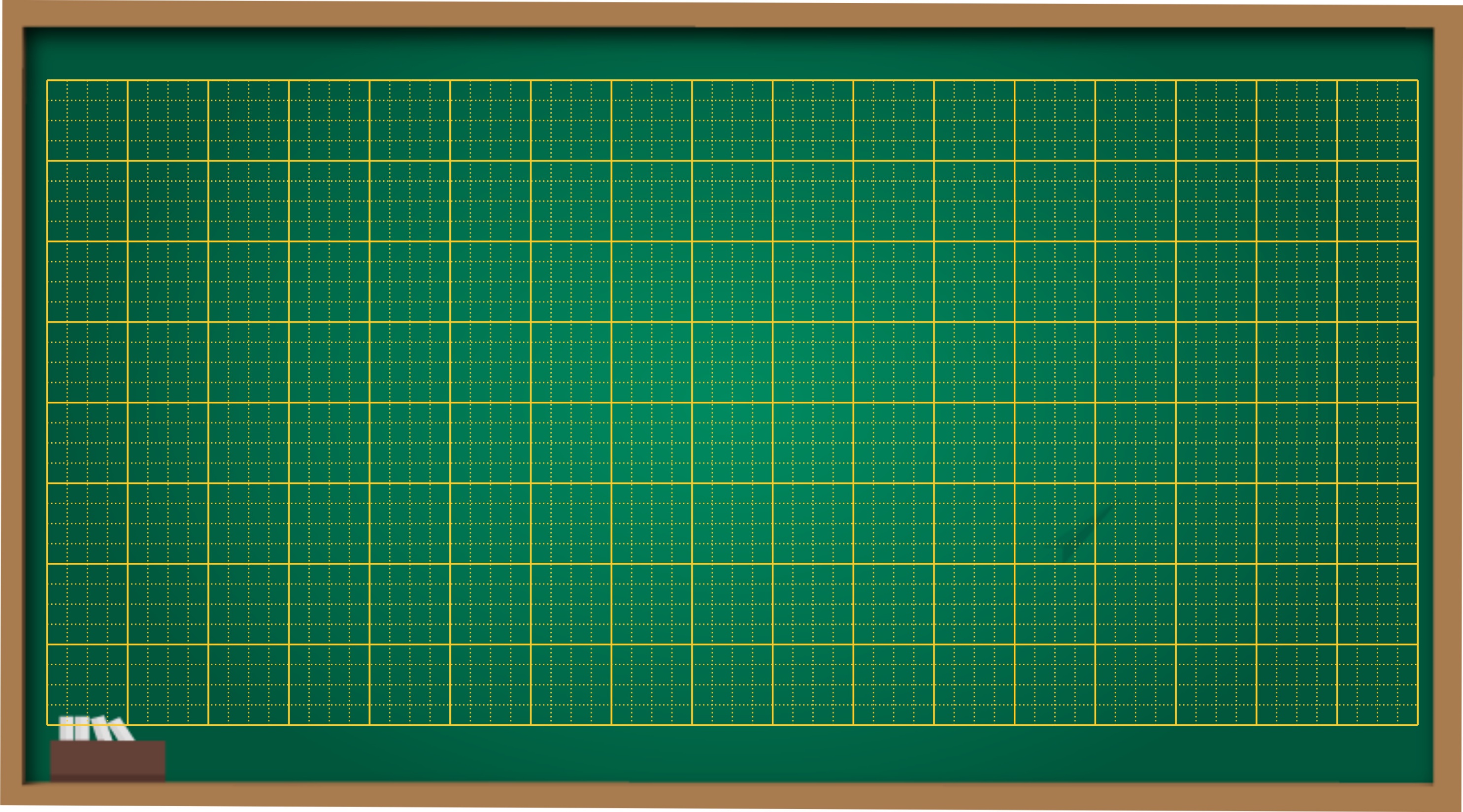 Thứ sáu ngày 23 tháng 3 năm 2022
Tự nhiên – Xã hộ i
Bài 3: Phòng tránh ngộ độc khi ở nhà (tiết 2 – tr
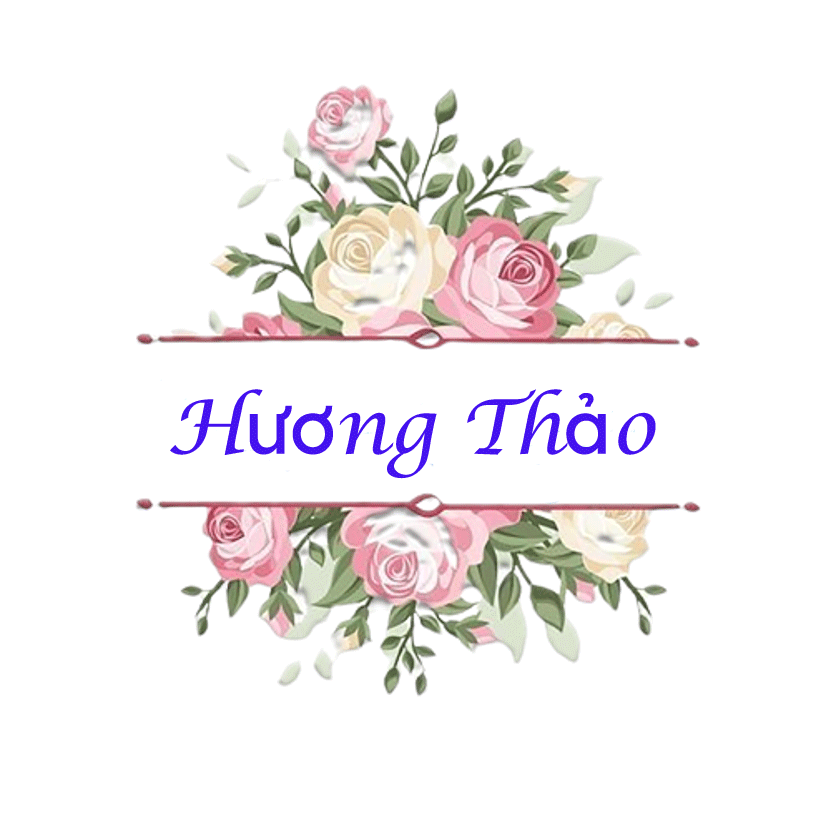 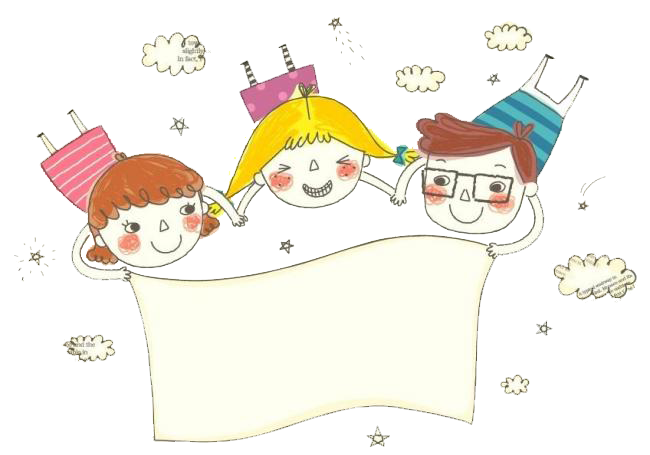 Tiết 2
[Speaker Notes: Bài giảng thiết kế bởi: Hương Thảo - tranthao121004@gmail.com]
Hoạt động mở đầu
[Speaker Notes: Bài giảng thiết kế bởi: Hương Thảo - tranthao121004@gmail.com]
Tình huống: Mẹ và An đi siêu thị, đến quầy thực phẩm tươi sống. An nhìn thấy thịt, cá, tôm được bọc lại để trong tủ đông. An hỏi mẹ: vì sao người ta lại bọc thịt, cá và bỏ vào tủ lạnh. Em hãy thay lời mẹ giải thích cho An hiểu.
Đó là cách bảo quản thực phẩm an toàn
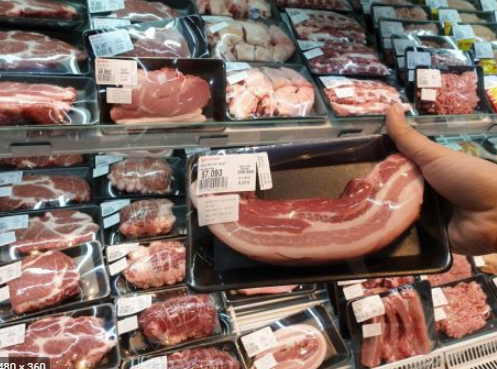 [Speaker Notes: Bài giảng thiết kế bởi: Hương Thảo - tranthao121004@gmail.com]
Hoạt động khám phá
[Speaker Notes: Bài giảng thiết kế bởi: Hương Thảo - tranthao121004@gmail.com]
1. Cách cất giữ, bảo quản đồ ăn, đồ uống trong gia đình Minh
Việc làm nào thể hiện cất giữ, bảo quản đồ ăn đúng cách
Tại sao phải để dầu ăn đúng kệ gia vị?
Sữa chua phải cất ở đâu?
Gia đình Minh làm gì sau bữa ăn?
[Speaker Notes: Bài giảng thiết kế bởi: Hương Thảo - tranthao121004@gmail.com]
2. Gia đình em thường bảo quản đồ ăn, thức uống bằng cách nào?
[Speaker Notes: Bài giảng thiết kế bởi: Hương Thảo - tranthao121004@gmail.com]
Hoạt động thực hành
1. Quan sát và chia sẻ cách nhận biết về thức ăn, đồ uống an toàn
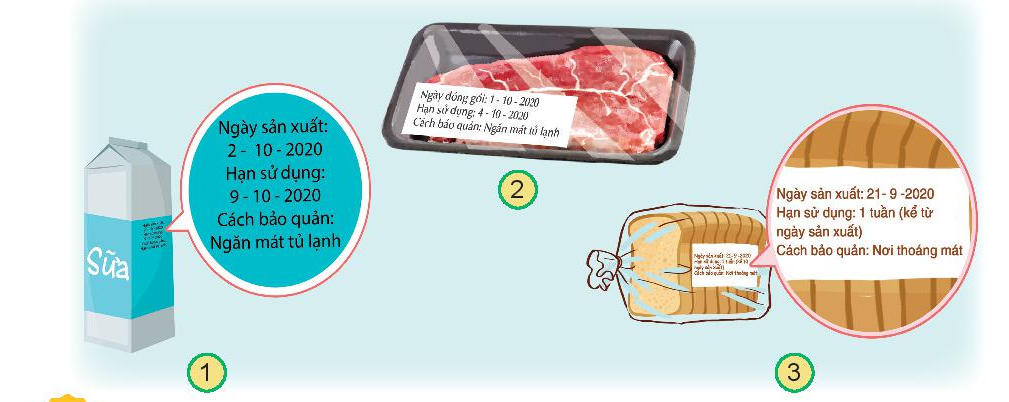 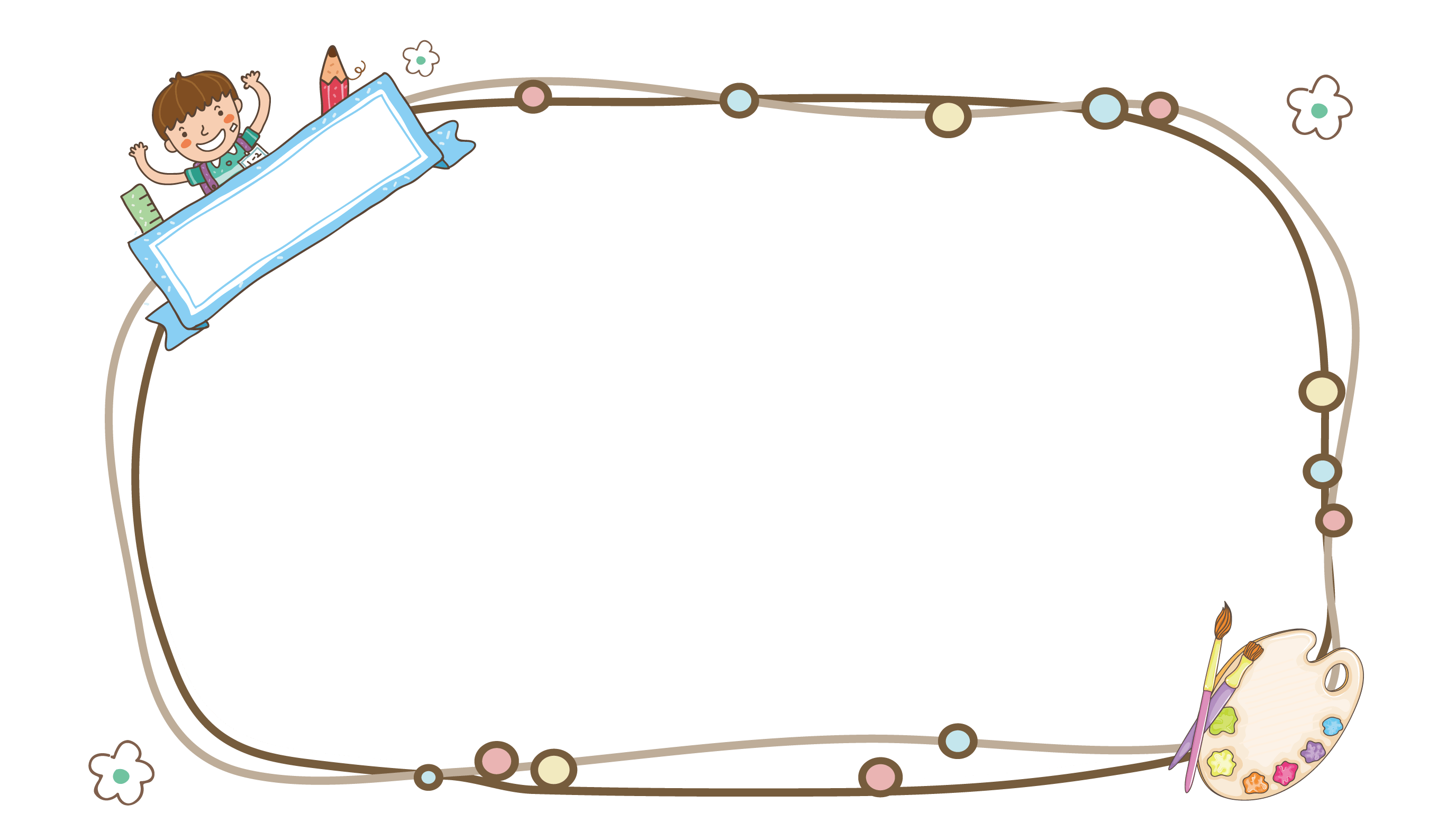 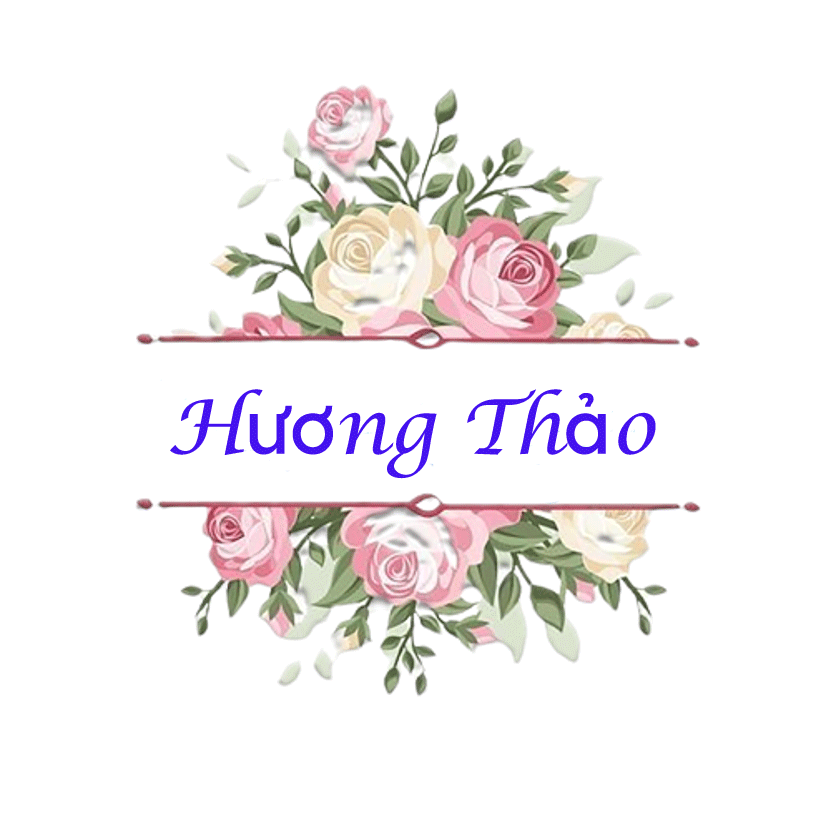 Kết luận:
Những thông tin trên hàng hóa rất cần thiết và quan trọng để chúng ta lựa chọn hang hóa đảm bảo chất lượng và đảm bảo vệ sinh an toàn thực phẩm.
[Speaker Notes: Bài giảng thiết kế bởi: Hương Thảo - tranthao121004@gmail.com]
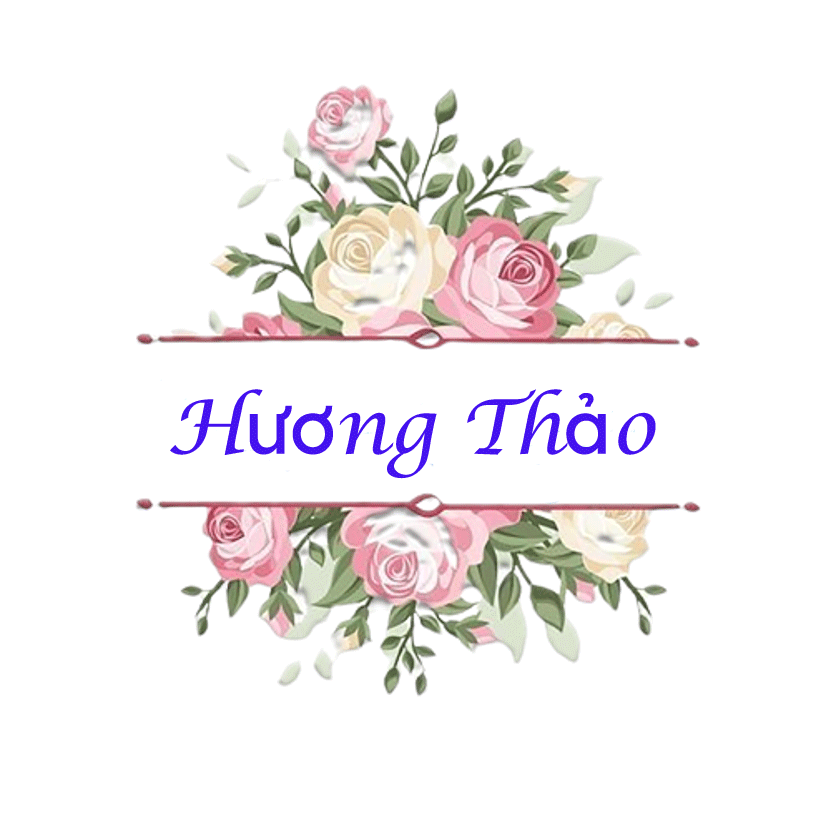 2. Em sẽ làm gì trong tình huống sau?
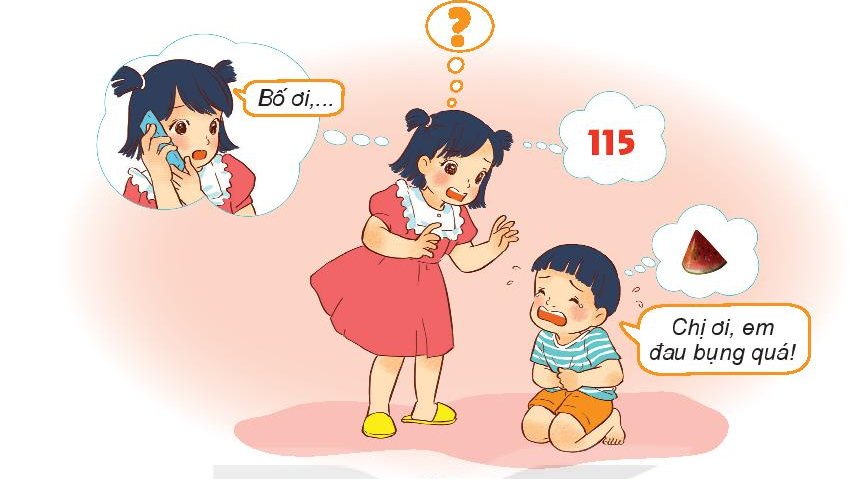 Gọi ngay cho người thân, hoặc gọi cấp cứu 115
[Speaker Notes: Bài giảng thiết kế bởi: Hương Thảo - tranthao121004@gmail.com]
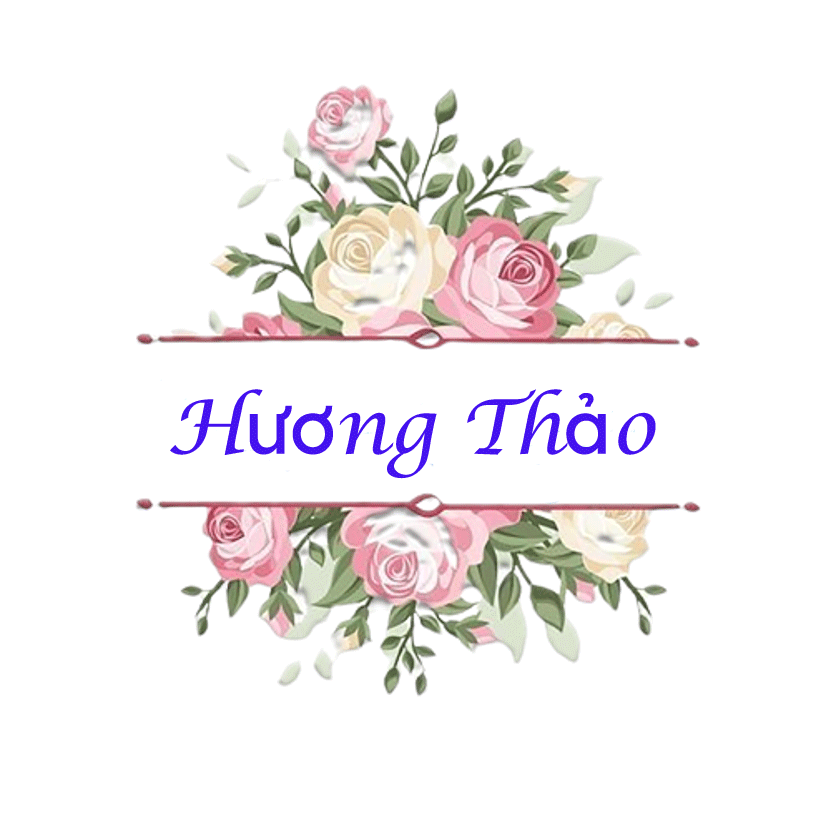 Hoạt động vận dụng
[Speaker Notes: Bài giảng thiết kế bởi: Hương Thảo - tranthao121004@gmail.com]
1.Tìm hiểu và ghi lại đồ ăn, thức uống ở gia đình em có thể gây ngộ độc, nếu không cất giữ, bảo quản cẩn thận
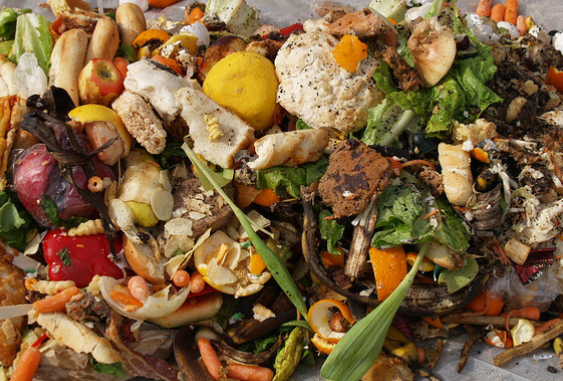 Đề xuất việc làm để phòng chống ngộ độc qua đường ăn uống
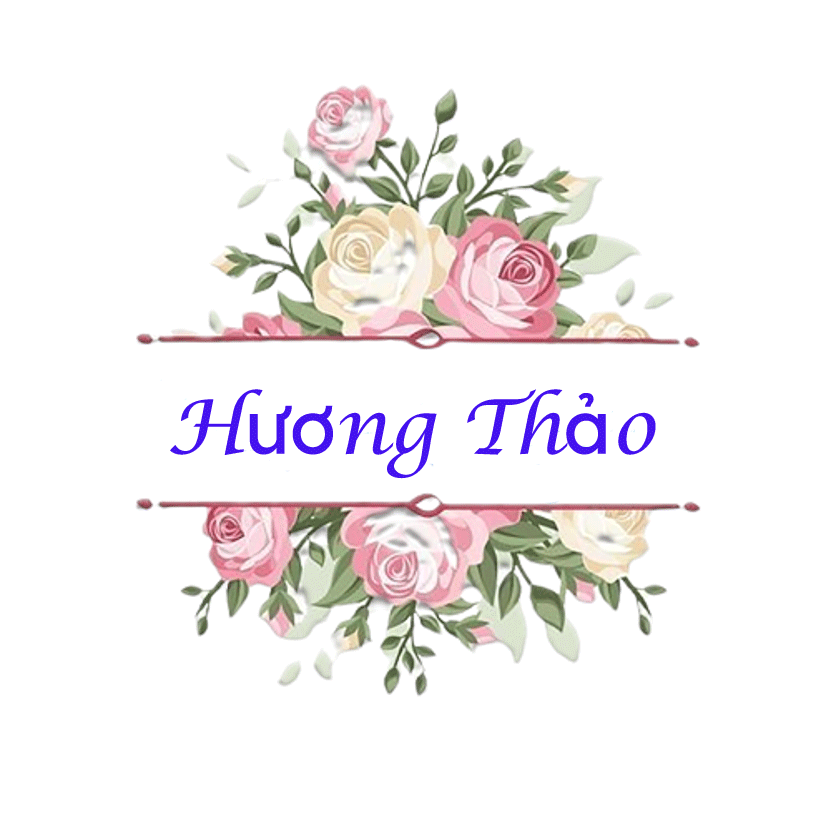 [Speaker Notes: Bài giảng thiết kế bởi: Hương Thảo - tranthao121004@gmail.com]
Đề xuất việc làm để phòng chống ngộ độc qua đường ăn uống
Rửa sạch tay, và bề mặt tất cả dụng cụ bếp cũng như thực phẩm, rau xanh tươi sống. ...
 Đi chợ buổi sáng. ...
 Không để lẫn thực phẩm sống với thức ăn đã nấu chín. Đun lại thức ăn trước khi cất vào tủ lạnh. ...
 Rửa sạch rau rồi mới thái nhỏ ...
 Ăn ngay khi nấu.
[Speaker Notes: Bài giảng thiết kế bởi: Hương Thảo - tranthao121004@gmail.com]
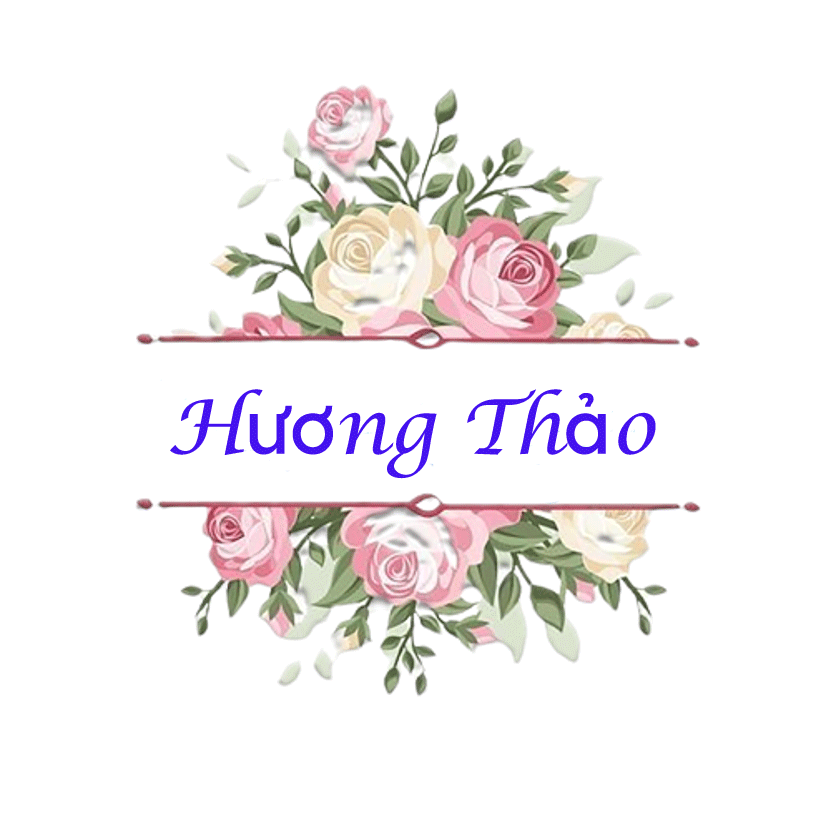 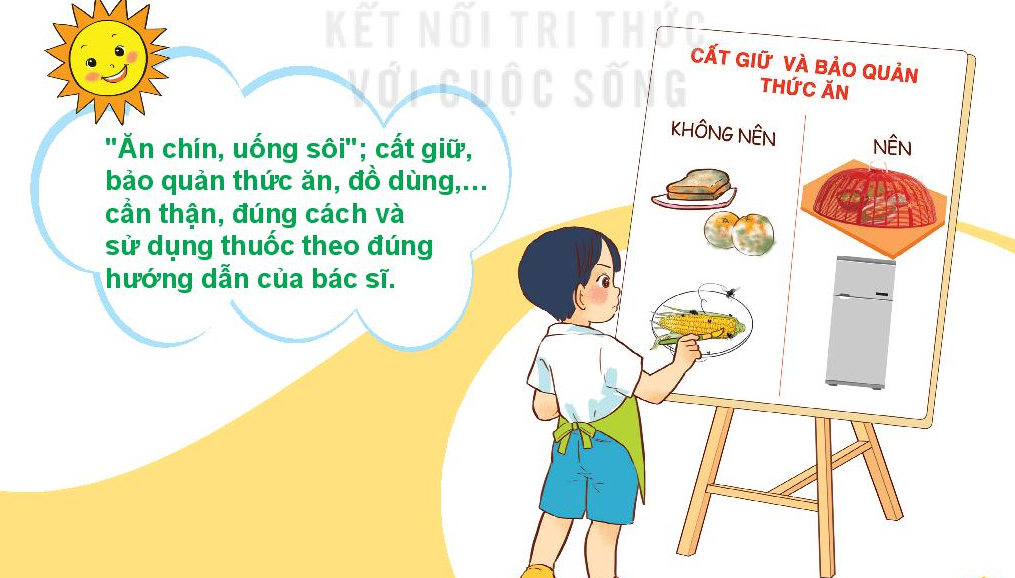 [Speaker Notes: Bài giảng thiết kế bởi: Hương Thảo - tranthao121004@gmail.com]
Củng cố bài học
Bản quyền thuộc về: FB Hương Thảo - https://www.facebook.com/huongthaoGADT/
Cách nhận biết về thức ăn, đồ uống an toàn
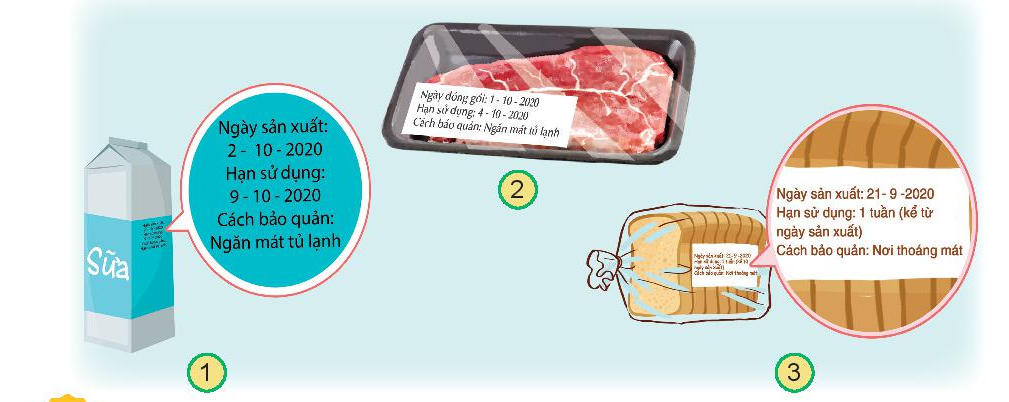 Em sẽ làm gì trong tình huống sau?
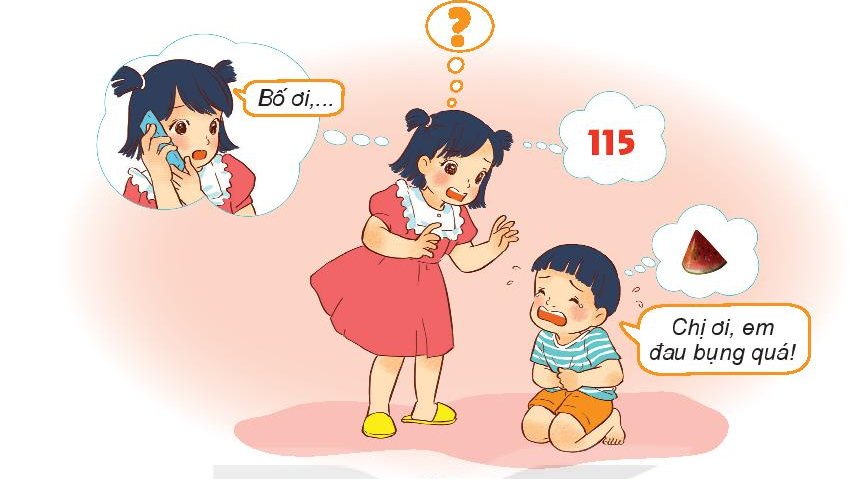 Gọi ngay cho người thân, hoặc gọi cấp cứu 115
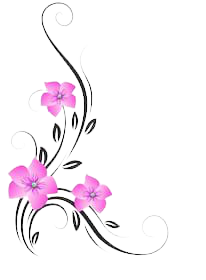 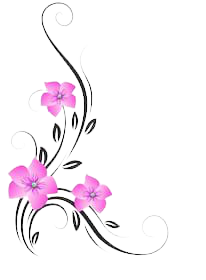 Một số thức ăn, đồ uống và đồ dùng trong gia đình có thể gây ngộ độc. Vì vậy, chúng ta cần phải bảo quản thức ăn, đồ uống đảm bảo vệ sinh; cất giữ thuốc và đồ dùng cẩn thận.
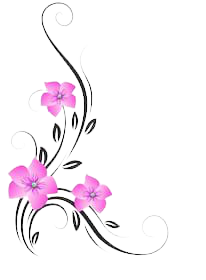 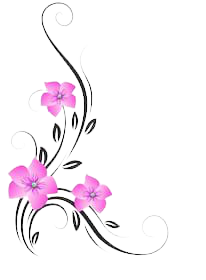 Bản quyền thuộc về: FB Hương Thảo - https://www.facebook.com/huongthaoGADT/
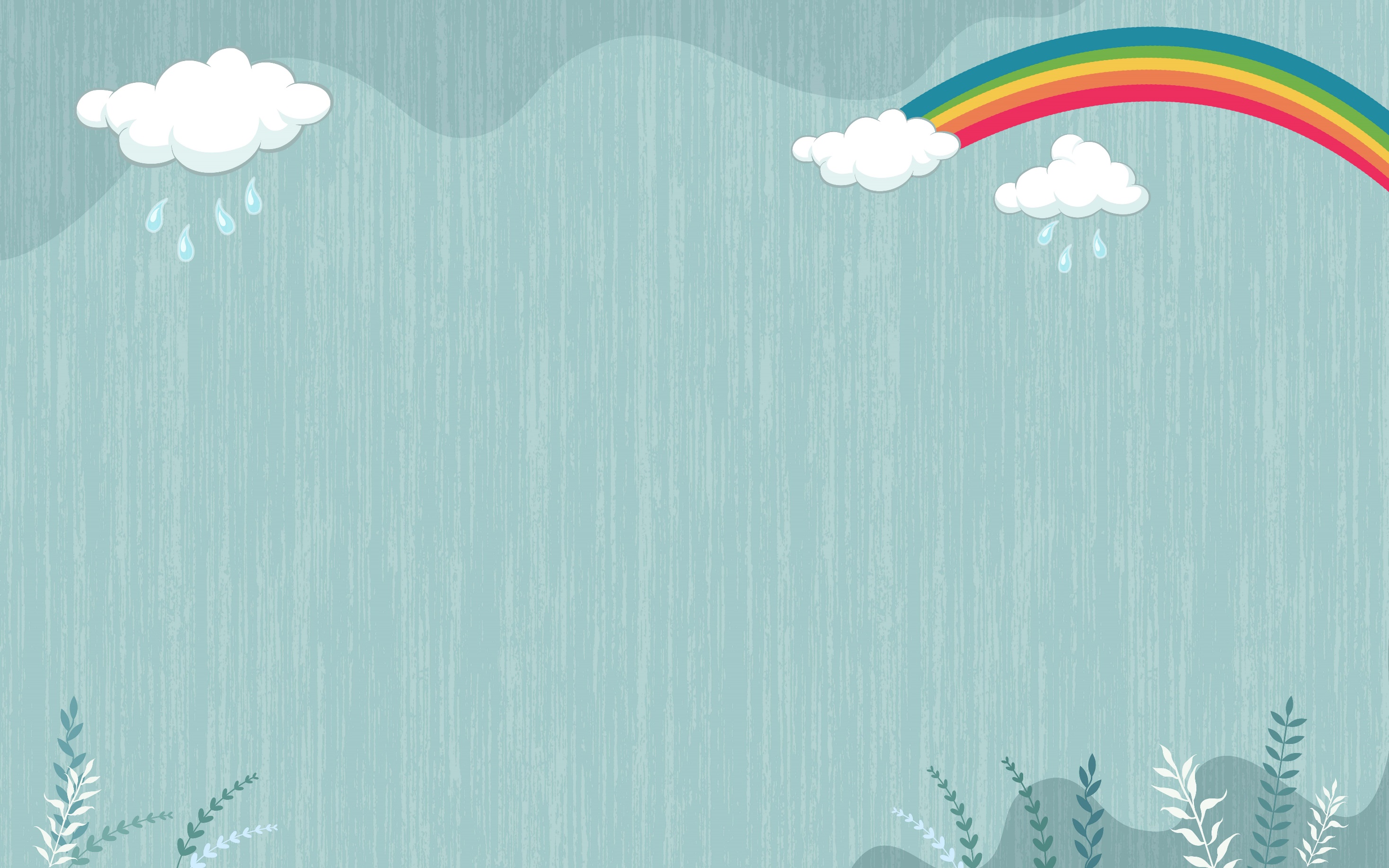 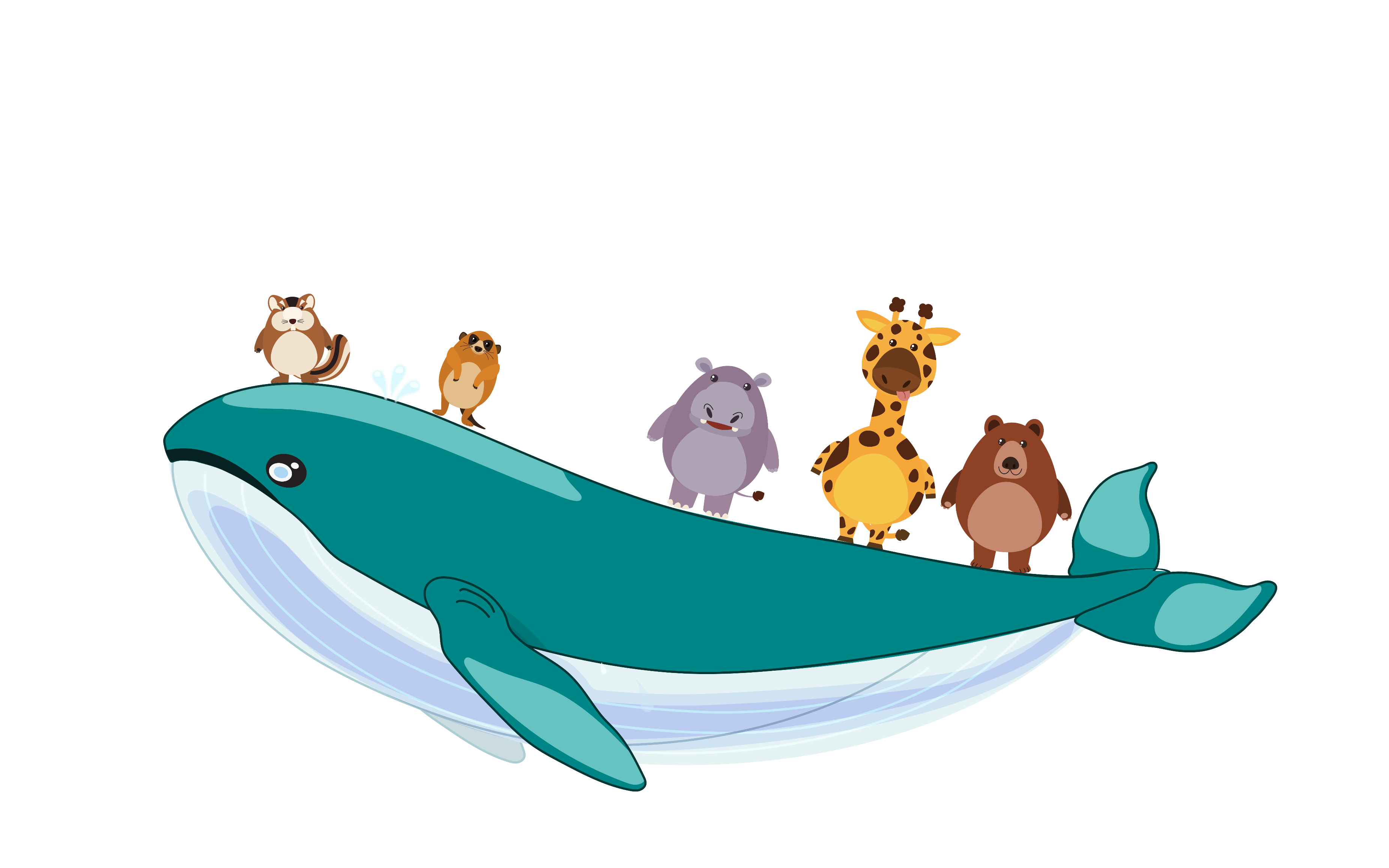 HẸN GẶP LẠI